REGRAS PARA APRESENTAÇÃO DE SLIDES
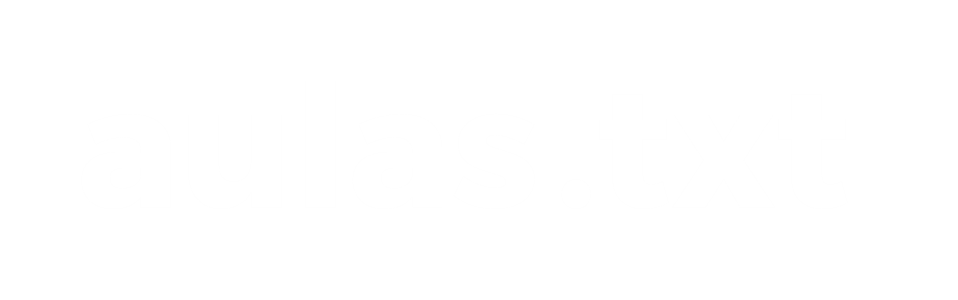 Este é um modelo de base para a criação dos slides para apresentação de Trabalhos em Grupo.

Você poderá escolher os modelos de slide que preferir para a sua apresentação! Não tenha medo de excluir aqueles que não for utilizar.

Se quiser, monte um template personalizado ou utilize um existente. Só não se esqueça de incluir todos os itens que serão apresentados:
Capa = 1º Slide
   a) Título do Trabalho 
    b) Subtítulo
    c) Nome de todos os integrantes do grupo
    d) Logo da escola, curso ou empresa
2) Slides de Conteúdo
   a) Título do Slide
    b) Textos, tópicos, tabelas, imagens...

Você poderá utilizar quantos slides quiser! No entanto, é altamente recomendável que se mantenha um padrão nos mesmos (identidade visual).
3) Referências Bibliográficas = Penúltimo Slide
   a) Título do Slide
    b)  Insira todas as referências de sites, livros, artigos e recursos que você utilizou para fazer o trabalho. As referências devem ser colocadas nas regras da ABNT

Caso as referências ocupem mais de um slide, mantenha o cabeçalhoem todos eles
4) Slide Final
   a) Insira a logo da sua empresa/escola junto ao slogan. Se quiser, poderá inserir também uma mensagem de agradecimento.
Caso queira baixar esta apresentação para a utilização em outros projetos, fique a vontade!

As imagens utilizadas como fundo para as apresentações estão disponíveis no site das aulas.
Não se esqueça de exportar sua apresentação para o formato pdf quando finalizarem todo o trabalho!
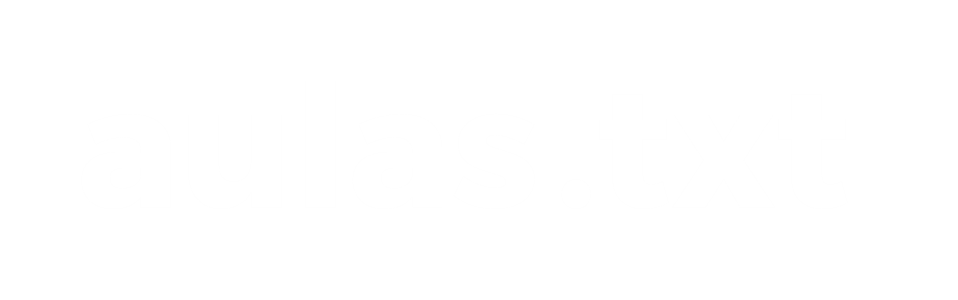 MODELO BASE
Escreva aqui o título
da sua apresentação
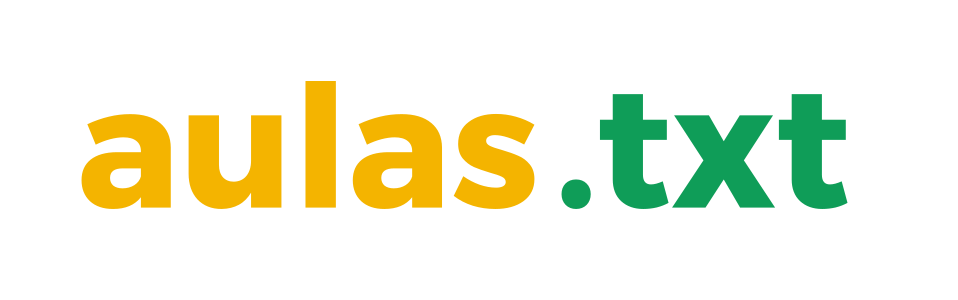 Escreva aqui o subtítulo da apresentação
Escreva aqui o seu nome
Escreva aqui o título
da sua apresentação
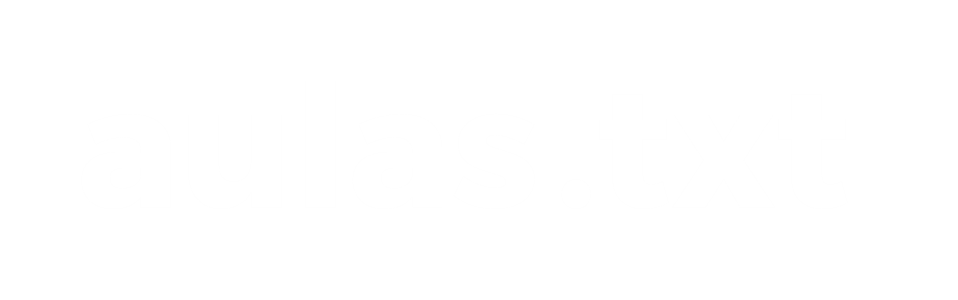 Escreva aqui o subtítulo da apresentação
Escreva aqui o seu nome
Utilize somente 1 modelo de capa!
Escreva aqui o título do slide
Escreva aqui o subtítulo
Escreva aqui o primeiro tópico do seu slide
Escreva aqui o segundo tópico do seu slide
...
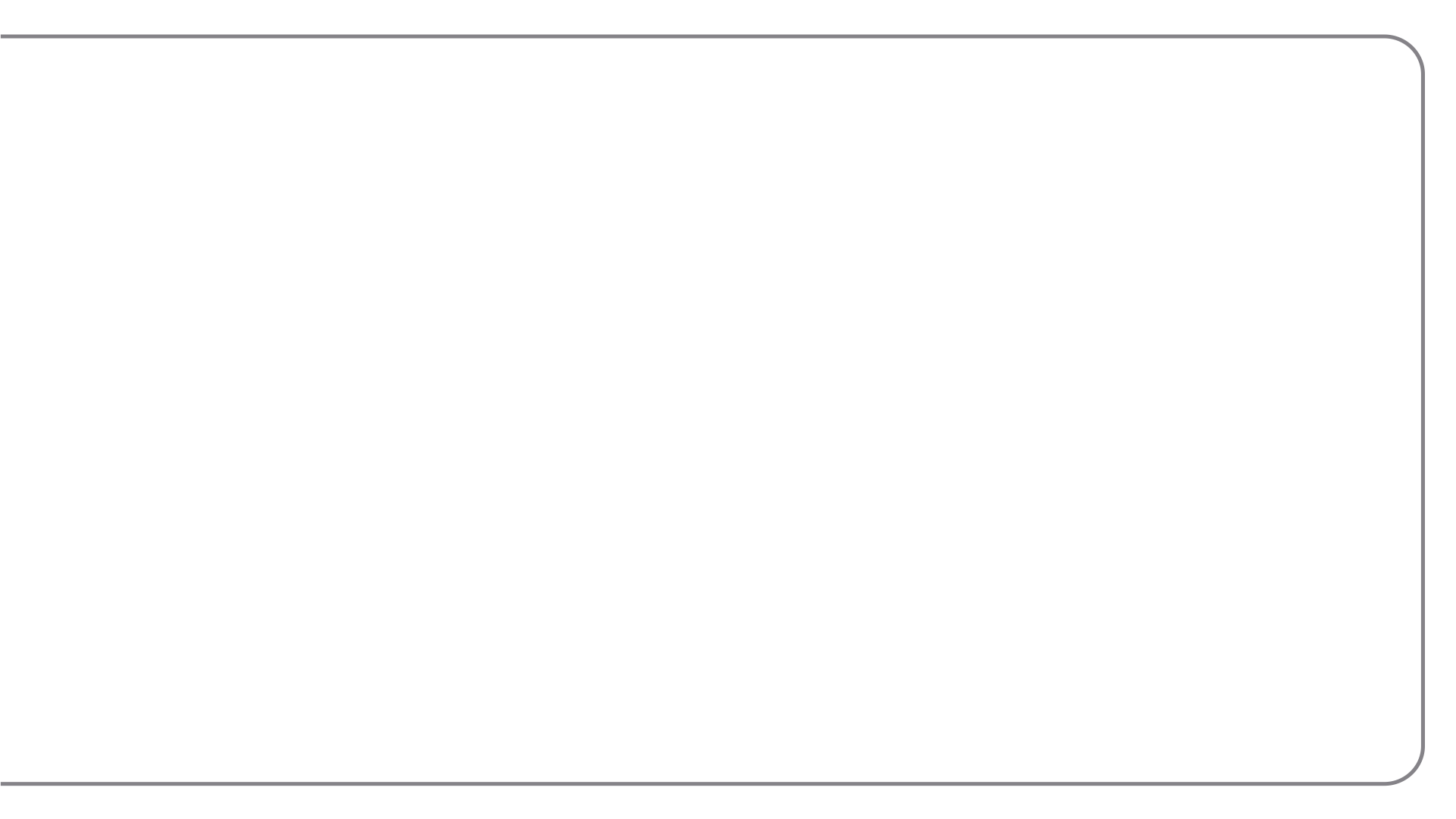 Escreva aqui o título do slide
Escreva aqui o subtítulo
Escreva aqui o primeiro tópico do seu slide
Escreva aqui o segundo tópico do seu slide
...
Escreva aqui o título do slide
Escreva aqui o subtítulo
Escreva aqui o primeiro tópico do seu slide
Escreva aqui o segundo tópico do seu slide
...
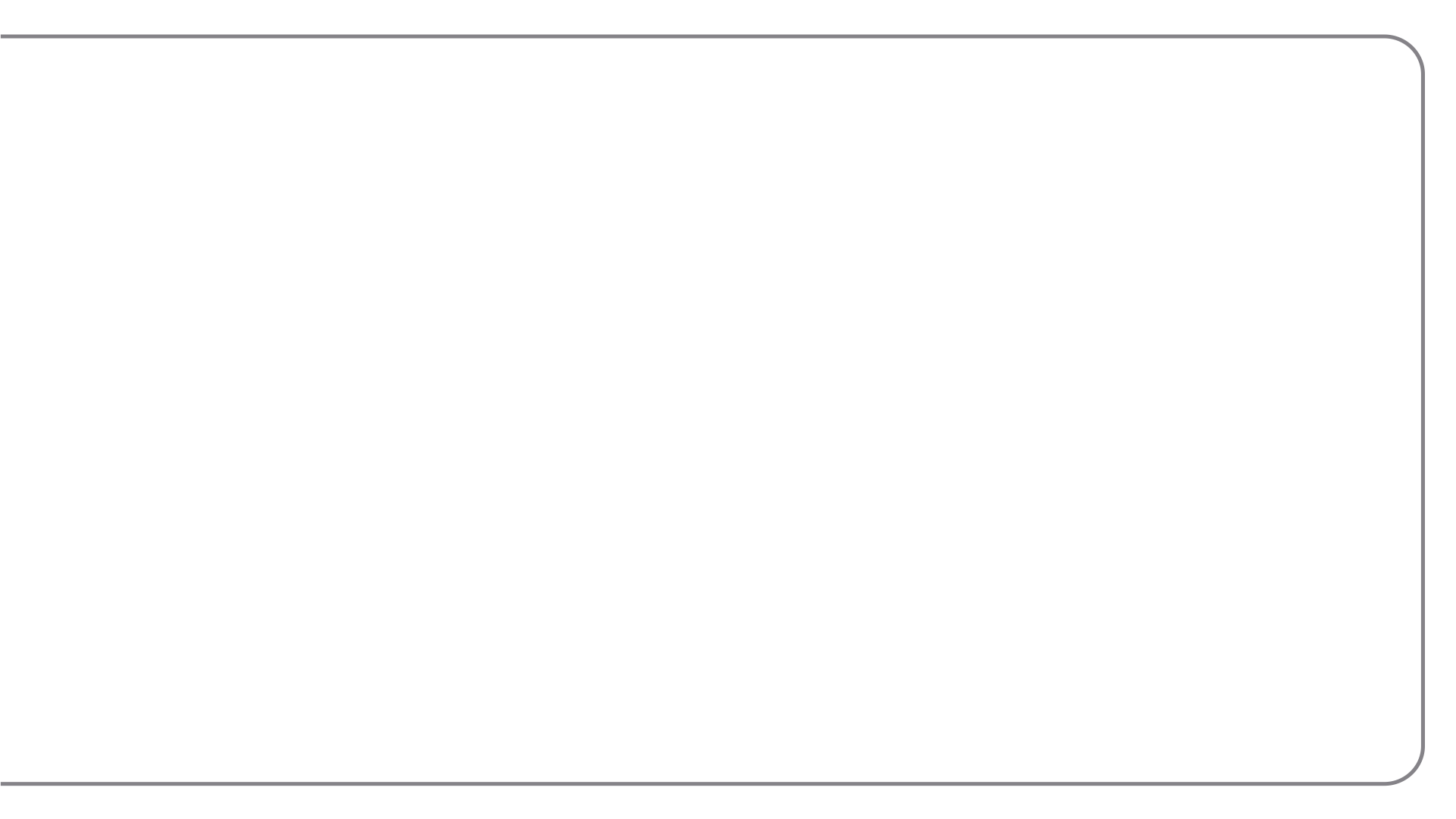 Escreva aqui o título do slide
Escreva aqui o subtítulo
Escreva aqui o primeiro tópico do seu slide
Escreva aqui o segundo tópico do seu slide
...
Escreva aqui o título do slide
Escreva aqui o subtítulo
Escreva aqui o primeiro tópico do seu slide
Escreva aqui o segundo tópico do seu slide
...
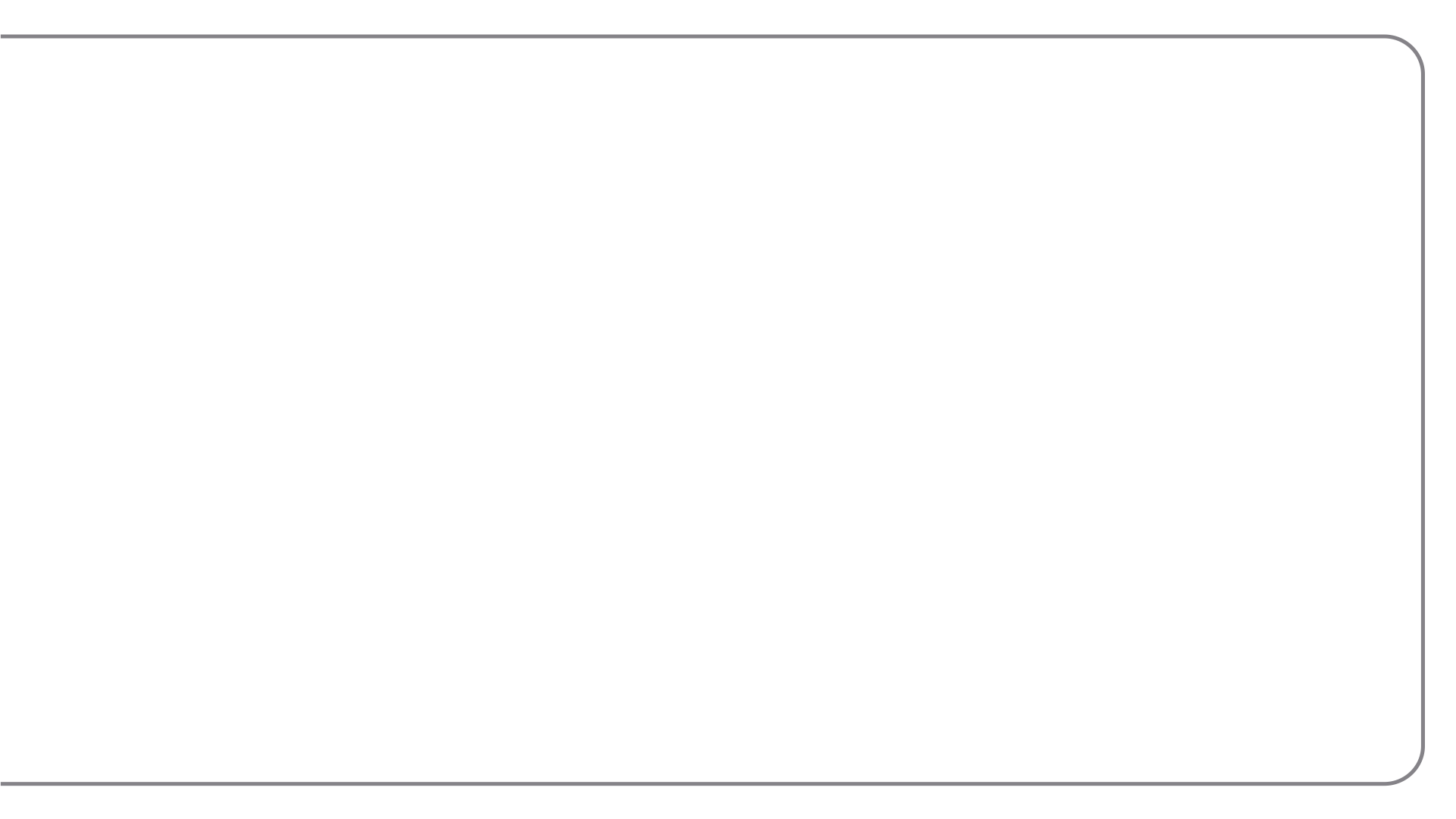 Escreva aqui o título do slide
Escreva aqui o subtítulo
Escreva aqui o primeiro tópico do seu slide
Escreva aqui o segundo tópico do seu slide
...
Utilize o(s) modelo(s) de conteúdo que preferir. Se quiser, poderá modifica-los!

Recomenda-se utilizar fontes com tamanho mínimo de 25 pontos para a boa leitura do conteúdo!
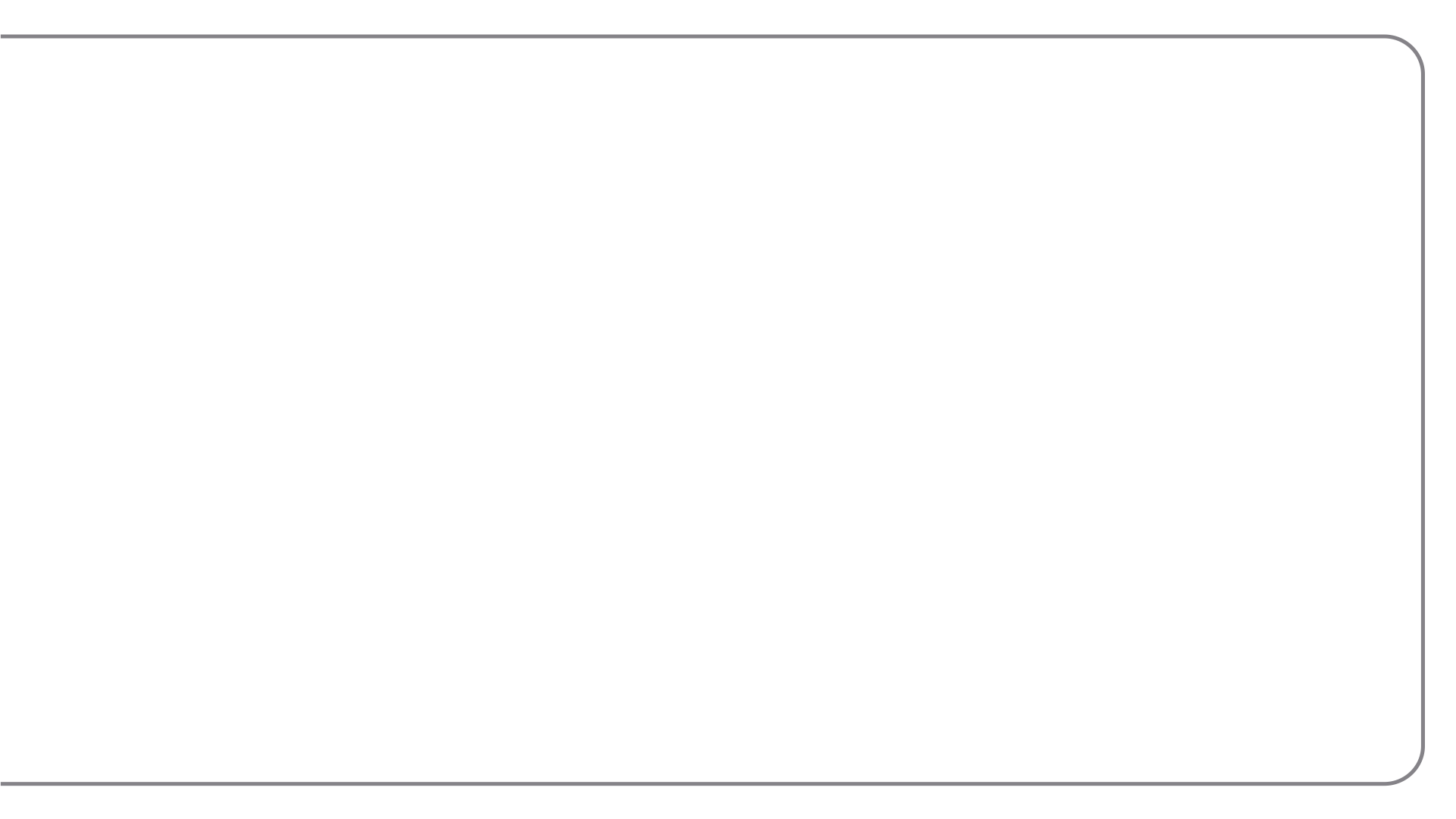 REFERÊNCIAS BIBLIOGRÁFICAS
BACARJI, Alencar Garcia. Formação Incial e Continuada Auxiliar Administrativo. Curitiba: Instituto Federal do Paraná, 2012. Disponível em https://bit.ly/3e9aqsA. Acesso em 20 de mar. de 2020.

BRASIL. Lei nº 9.394, de 20 de dezembro de 1996. Estabelece as Diretrizes e Bases da Educação Nacional. Diário Oficial da União. Brasília, DF. Disponível em: https://bit.ly/3cKPWEK. Acesso em: 24 abr. de 2020.

BRASIL. CFA. Resolução Normativa CFA nº 537, de 22 de março de 2018. Aprova o Código de Ética dos Profissionais de Administração previsto na Lei nº 4.769, de 09 de setembro de 1965. Disponível em https://bit.ly/2QCq6dz. Acesso en 20 de mar. de 2020.

ESTRADA, R. J. S.; NETO, L. M.; AUGUSTIN, E. S. Planejamento estratégico pessoal. Revista de Ciências da Administração, Florianópolis, p. 118-145, jan. 2011. ISSN 2175-8077. Disponível em: https://bit.ly/2KyefK1. Acesso em: 24 abr. de 2020.

...
O slide com as referências bibliográficas deverá utilizar o mesmo template dos demais slides.

O tamanho da fonte das referências poderá ser menor que os demais slides (exemplo: 20 ponto)

Todas as aulas publicadas no site possuem uma sessão com as referências bibliográficas já formatadas nas normas ABNT.
aulas.txt
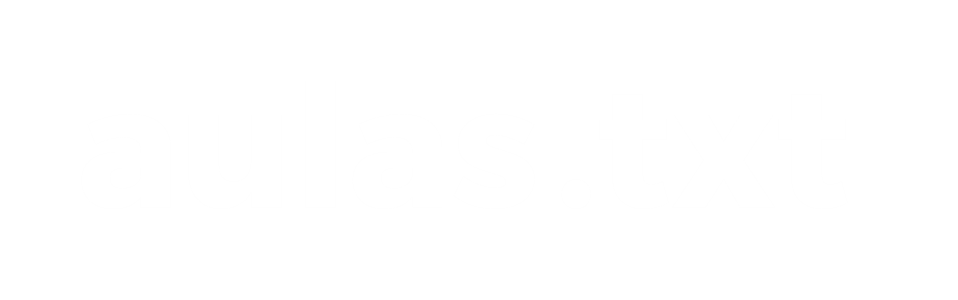 Repositório livre de arquivos
zmdy.github.io/aulas.txt
MODELOS ALTERNATIVOS
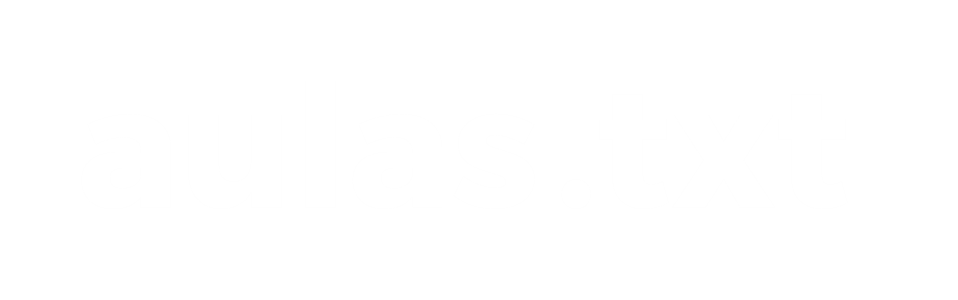 Escreva aqui o título
da sua apresentação
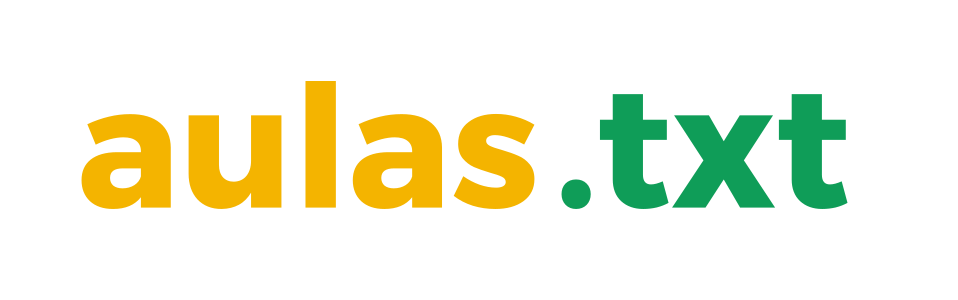 Escreva aqui o subtítulo da apresentação
Escreva aqui o seu nome
Escreva aqui o título
da sua apresentação
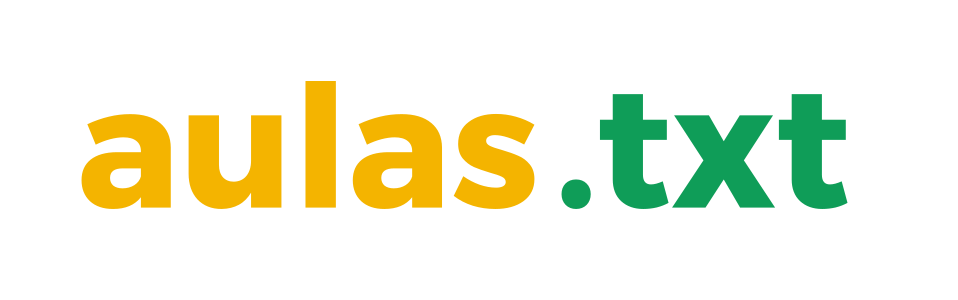 Escreva aqui o subtítulo da apresentação
Escreva aqui o seu nome
Escreva aqui o título
da sua apresentação
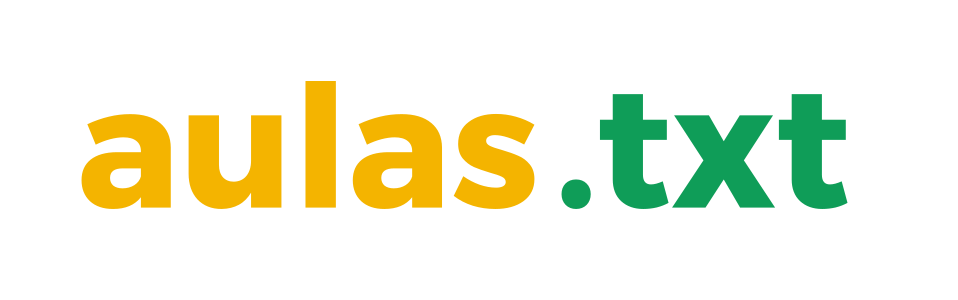 Escreva aqui o subtítulo da apresentação
Escreva aqui o seu nome
Escreva aqui o título
da sua apresentação
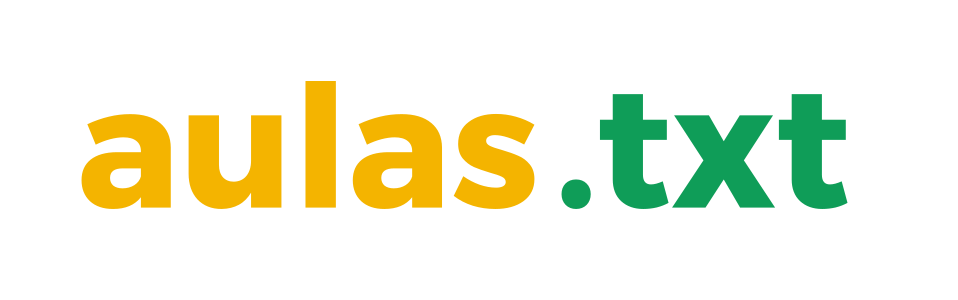 Escreva aqui o subtítulo da apresentação
Escreva aqui o seu nome
Escreva aqui o título
da sua apresentação
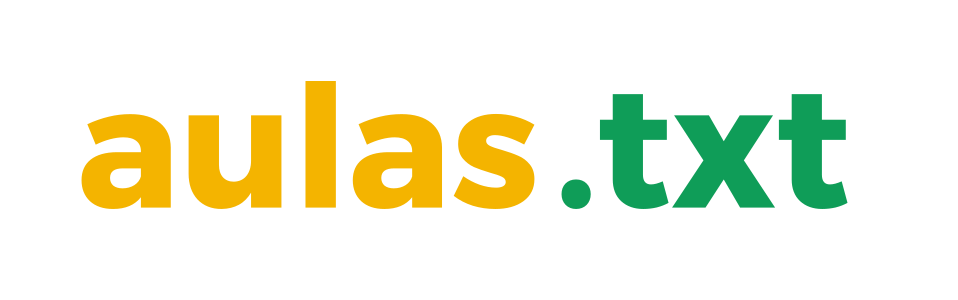 Escreva aqui o subtítulo da apresentação
Escreva aqui o seu nome
Escreva aqui o título
da sua apresentação
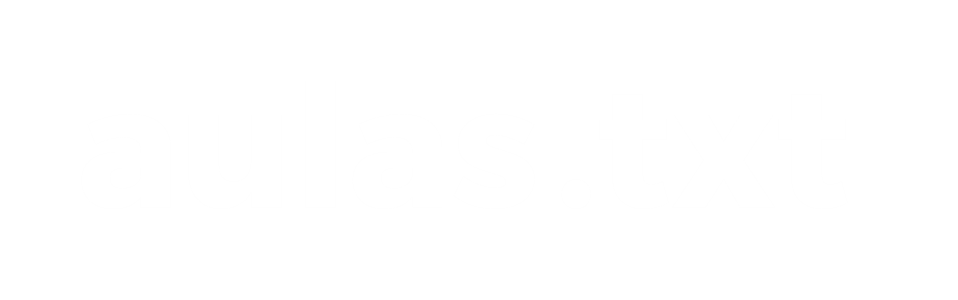 Escreva aqui o subtítulo da apresentação
Escreva aqui o seu nome
Escreva aqui o título
da sua apresentação
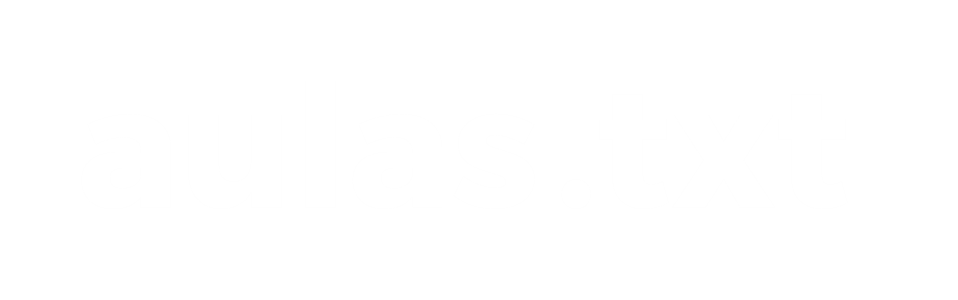 Escreva aqui o subtítulo da apresentação
Escreva aqui o seu nome
Escreva aqui o título
da sua apresentação
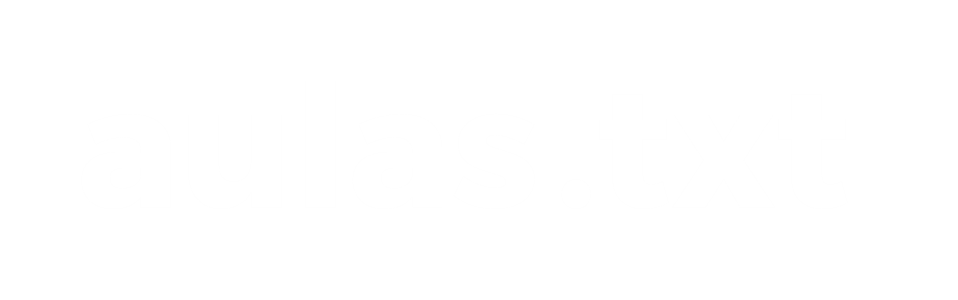 Escreva aqui o subtítulo da apresentação
Escreva aqui o seu nome
Escreva aqui o título
da sua apresentação
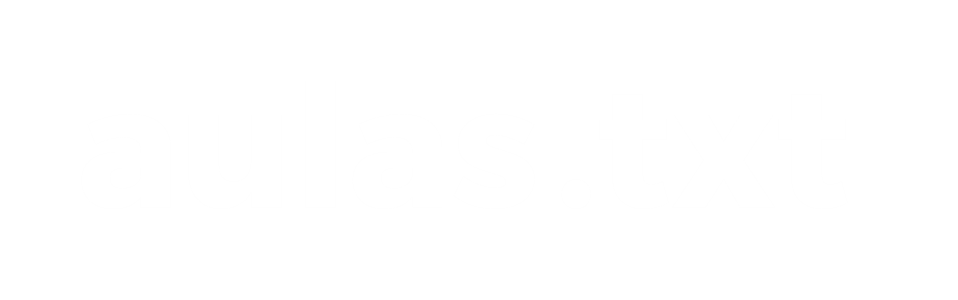 Escreva aqui o subtítulo da apresentação
Escreva aqui o seu nome
Escreva aqui o título
da sua apresentação
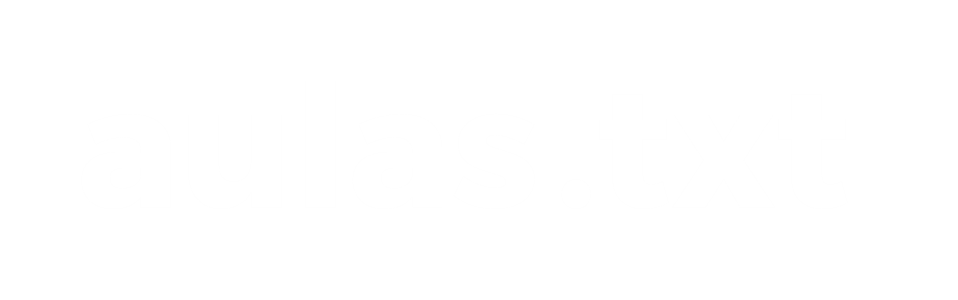 Escreva aqui o subtítulo da apresentação
Escreva aqui o seu nome
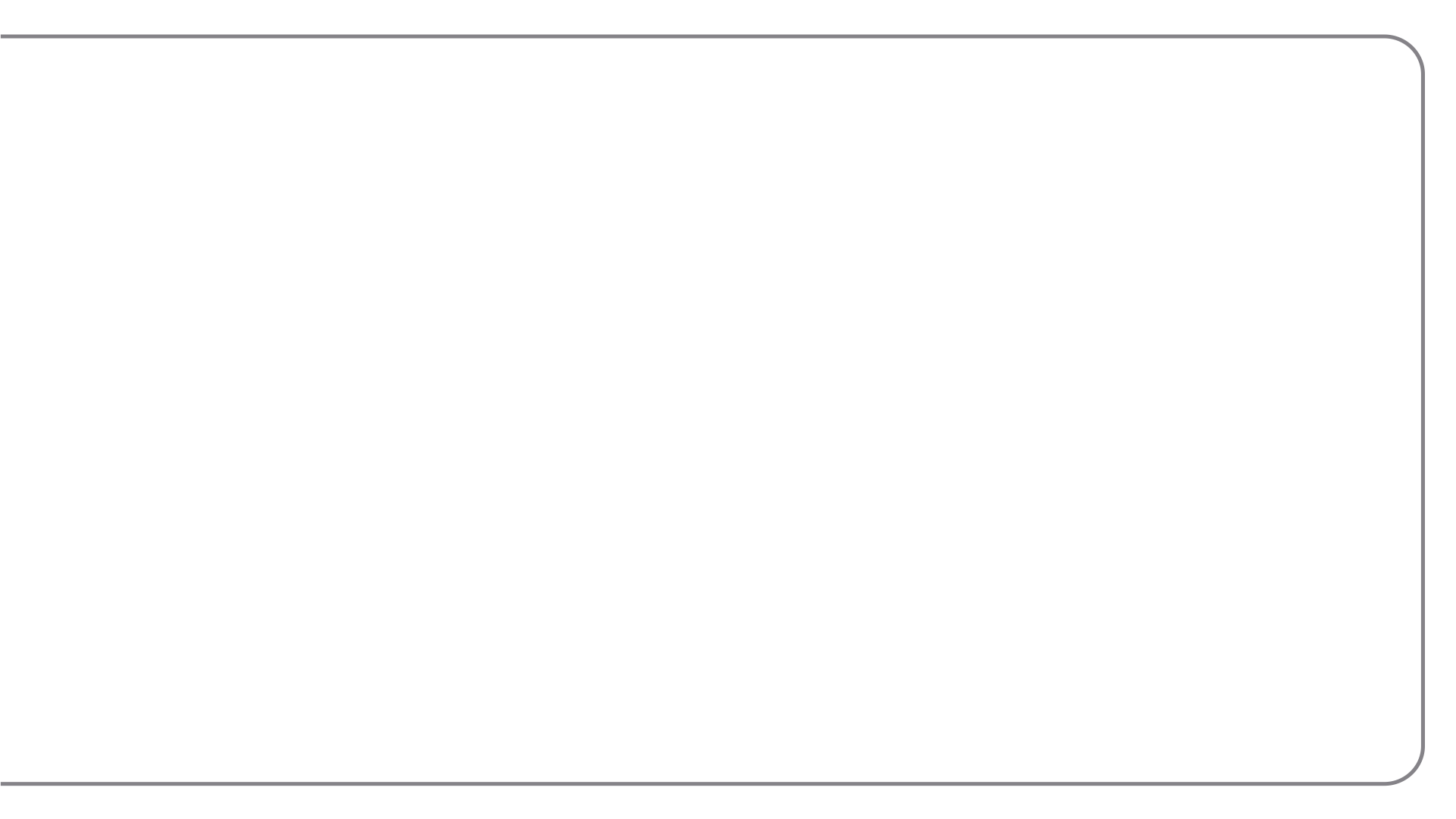 Escreva aqui o título do slide
Escreva aqui o subtítulo
Escreva aqui o primeiro tópico do seu slide
Escreva aqui o primeiro tópico do seu slide
...
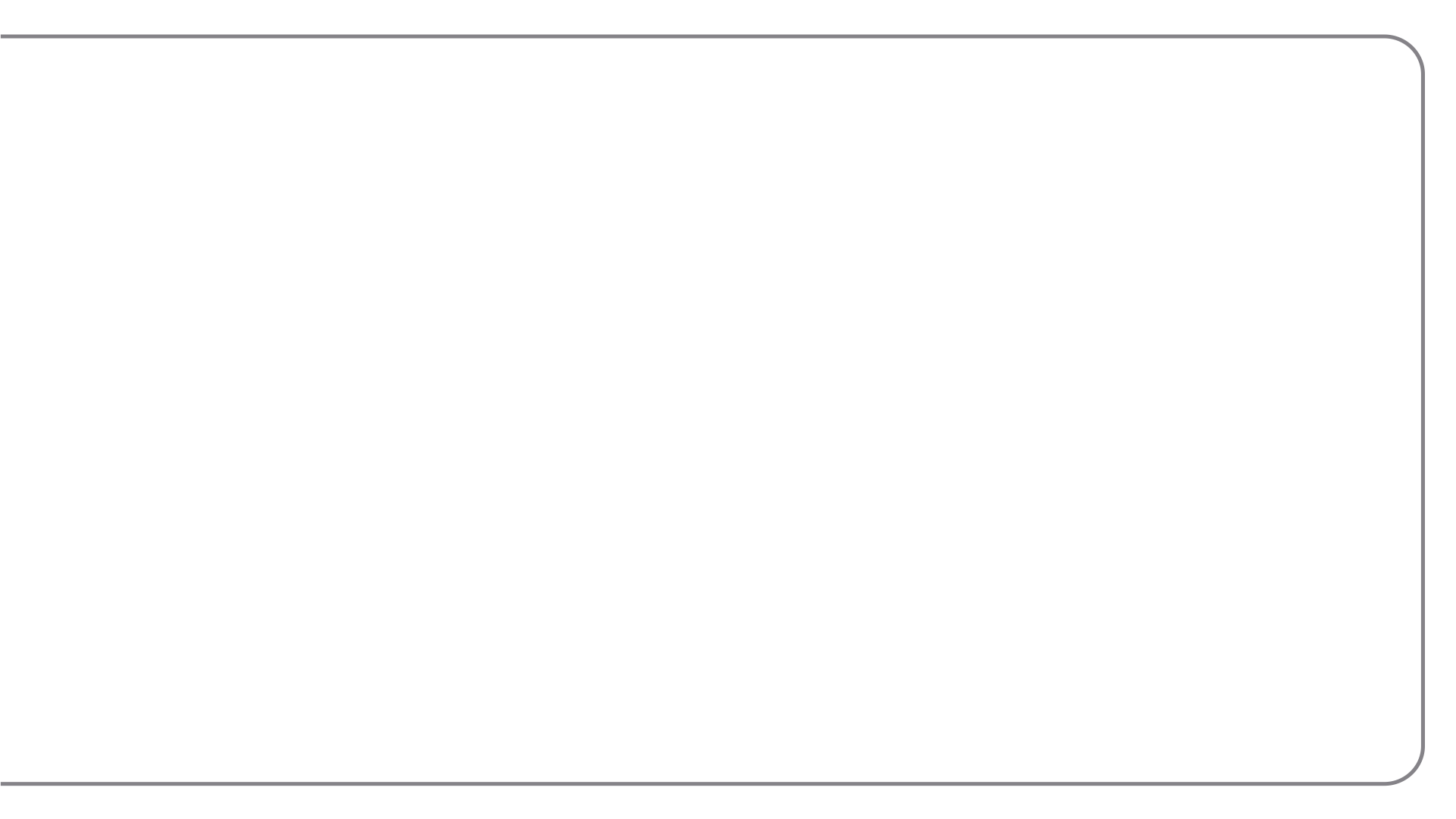 Escreva aqui o título do slide
Escreva aqui o subtítulo
Escreva aqui o primeiro tópico do seu slide
Escreva aqui o segundo tópico do seu slide
...
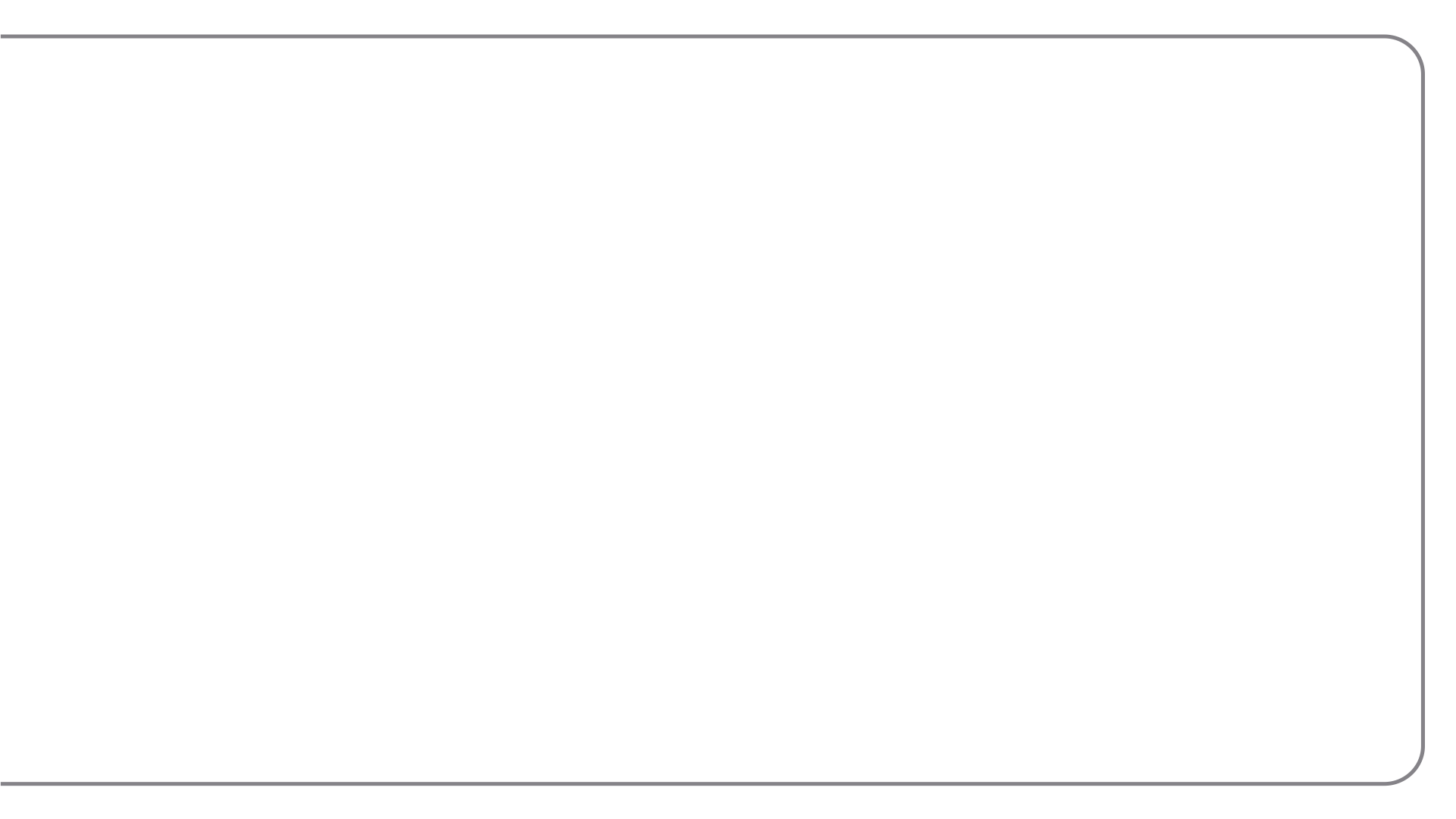 Escreva aqui o título do slide
Escreva aqui o subtítulo
Escreva aqui o primeiro tópico do seu slide
Escreva aqui o segundo tópico do seu slide
...
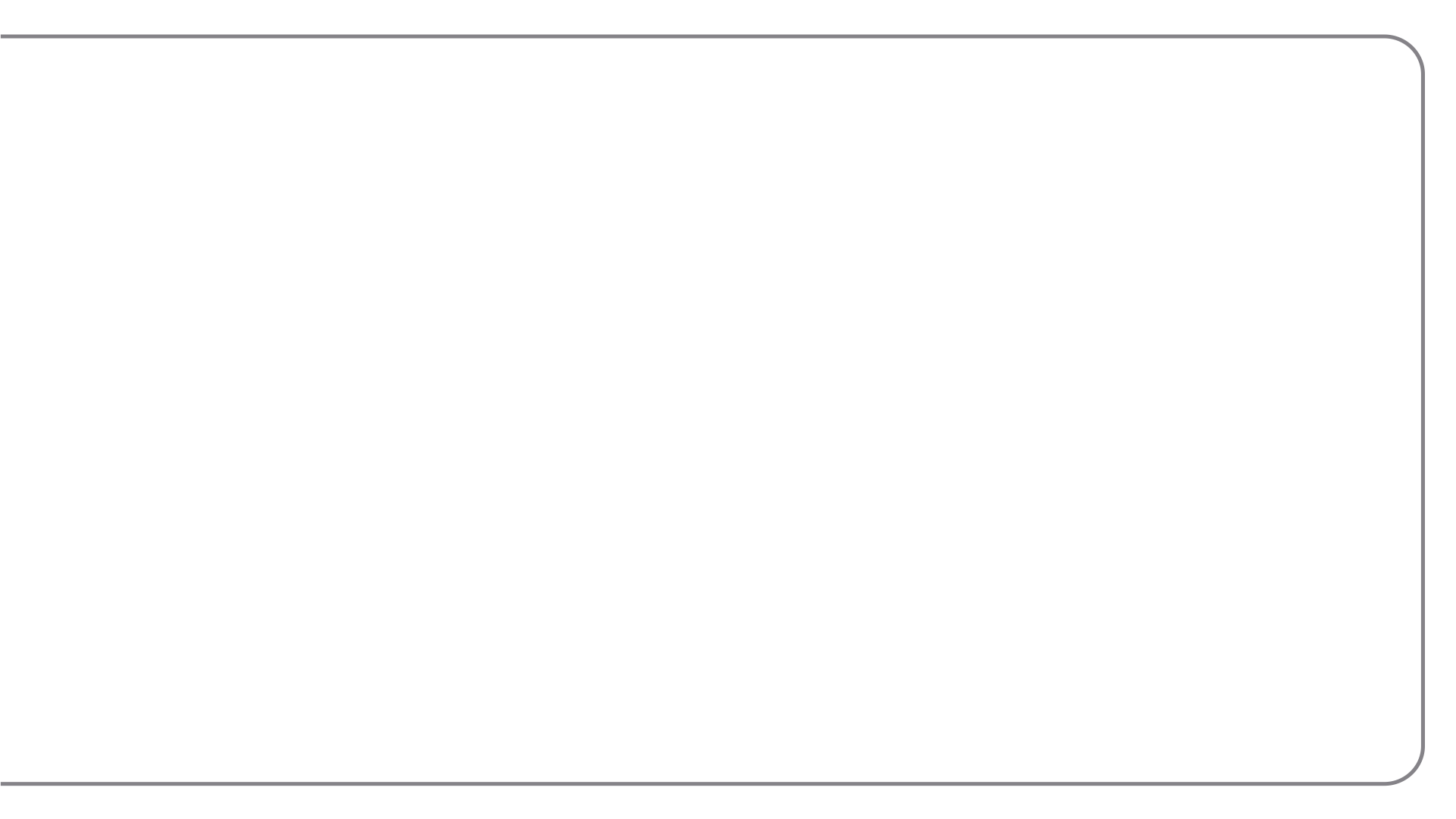 Título do tópico
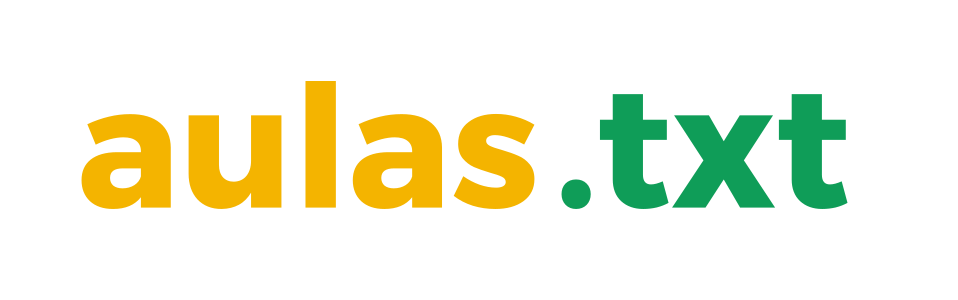 AULAS.TXT
Repositório livre de recursos de aulas
zmdy.guthub.io/aulas.txt